Alternate Runway Materials Support Requirements
Lead Organization for Grant Applications

Annual Aircraft Movements at Hub Locations

Travel Support to  Arctic Airports
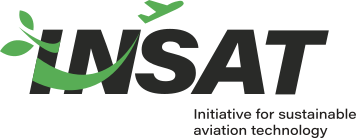 On 19 June 2023, Minister Champagne announced an investment of $350M under the Strategic Innovation Fund to the Initiative for the Sustainable Aviation Technology (INSAT).
Mission
We aim to coordinate and accelerate the development of sustainable aviation technologies in Canada by fostering cross-industry collaboration and driving innovation toward a more environmentally conscious future.
Vision
We have an unwavering focus on leading Canadian aerospace toward environmental sustainability. We strongly believe that developing sustainable technologies is the key to the future of aviation, and we are committed to transforming this vision into a tangible reality.
Innovation, Science and Economic Development Canada
Innovation, Science and Economic Development Canada ( ISED ) works with Canadians in all areas of the economy and in all parts of the country to improve conditions for investment, enhance Canada's innovation performance, increase Canada's share of global trade and build a fair, efficient and competitive marketplace. We are the federal institution that leads the Innovation, Science and Economic Development portfolio.
 Non-repayable contributions
Non-repayable contributions will only be considered for certain projects where the risk assessment, as verified during due diligence, confirms that there will be significant benefits for Canadians.
Once significant benefits have been proven, non-repayable contributions may only be considered for eligible costs of activities that align with our current investment priorities.
Each project activity's benefits will be assessed on a case-by-case basis to determine if the criteria has been met.
SIF funds projects with at least $20 million in total project costs.
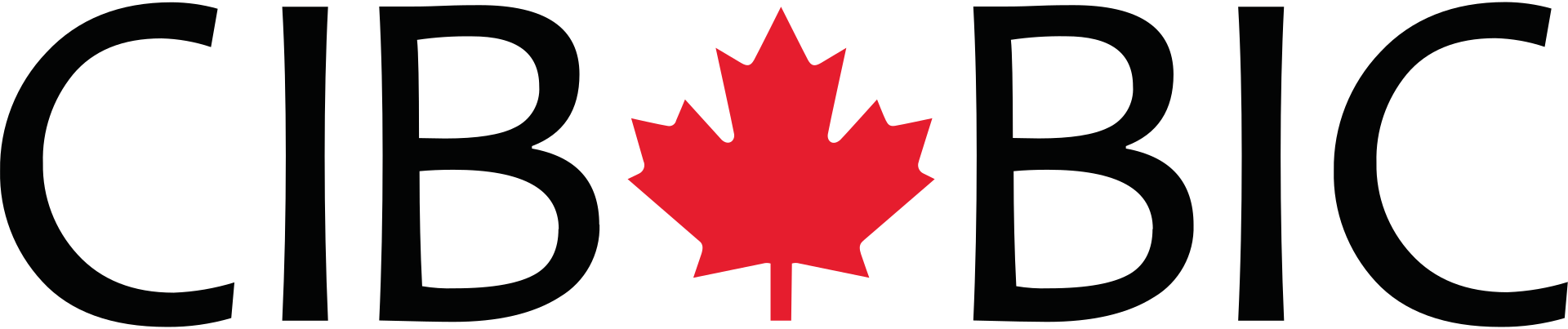 Our purpose is to invest in revenue-generating infrastructure which benefits Canadians and attracts private capital. We are a catalyst for private investment in projects that support economic growth. We are working on investment opportunities, from coast to coast to coast, which reflect our priority sectors for investment – green infrastructure, clean power, public transit, trade and transportation and broadband infrastructure.
CIB lends to new infrastructure projects that are in partnership with and for the benefit of, Indigenous communities to reduce their infrastructure gap and promote economic participation.
Aircraft Movement StatsWhy: Air Radio Stations stopped reporting in 2010Required for business case for discussions with Federal GovernmentRequired to determine requirement for continued jet service
Requirement for TravelMeet Territorial Government LeadersMeet with community leadershipMeet leadership of Indigenous Associations